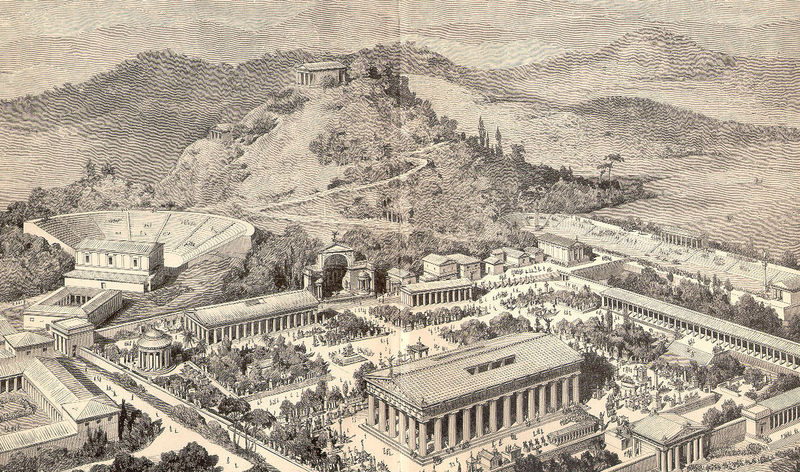 ДРЕВНЯЯ ОЛИМПИЯ
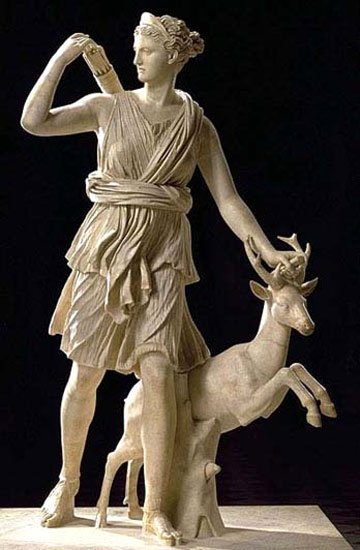 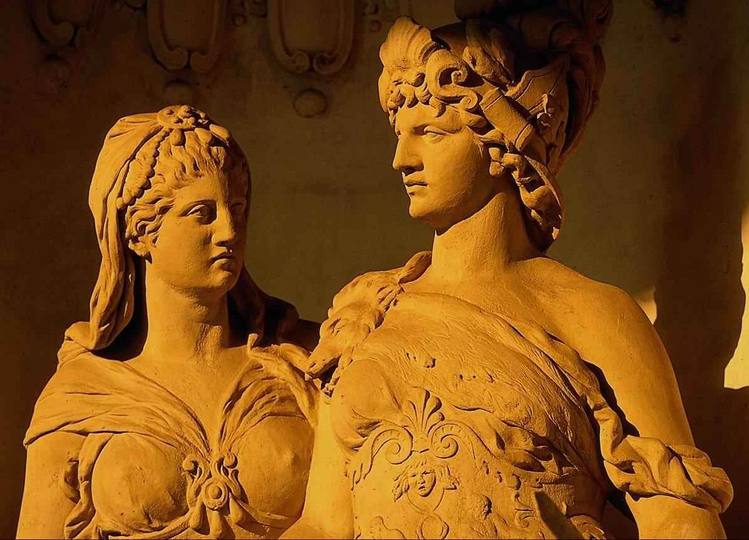 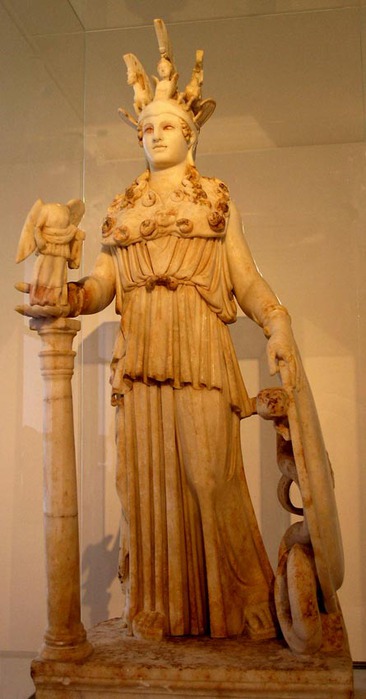 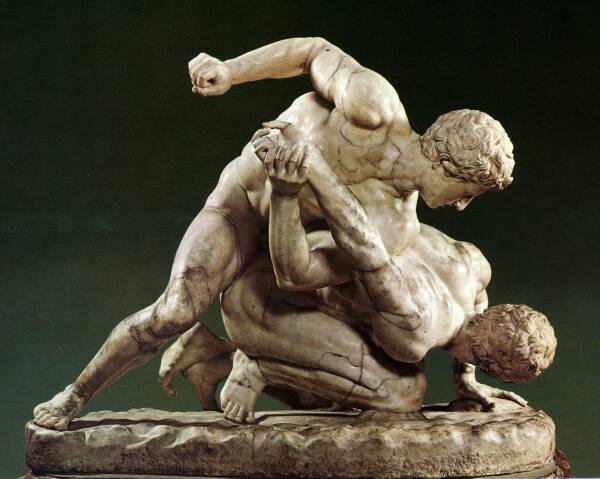 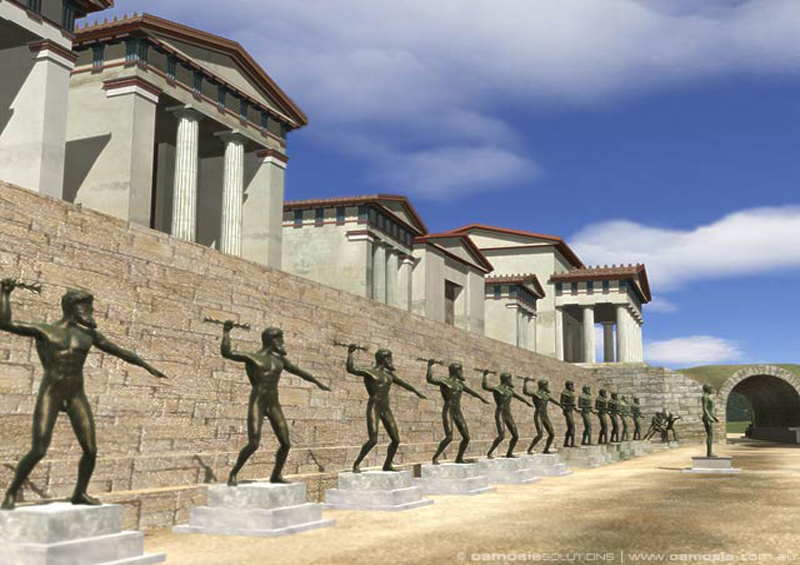 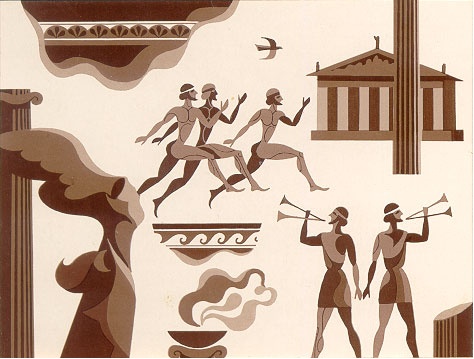 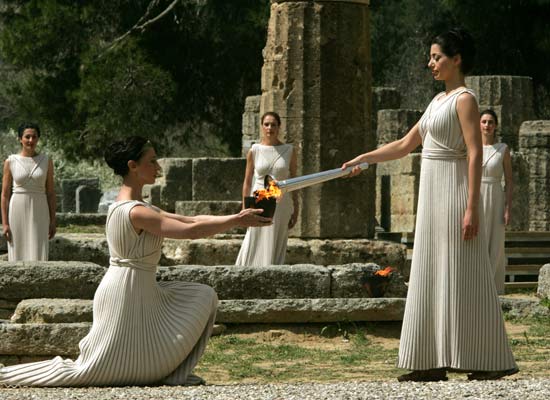 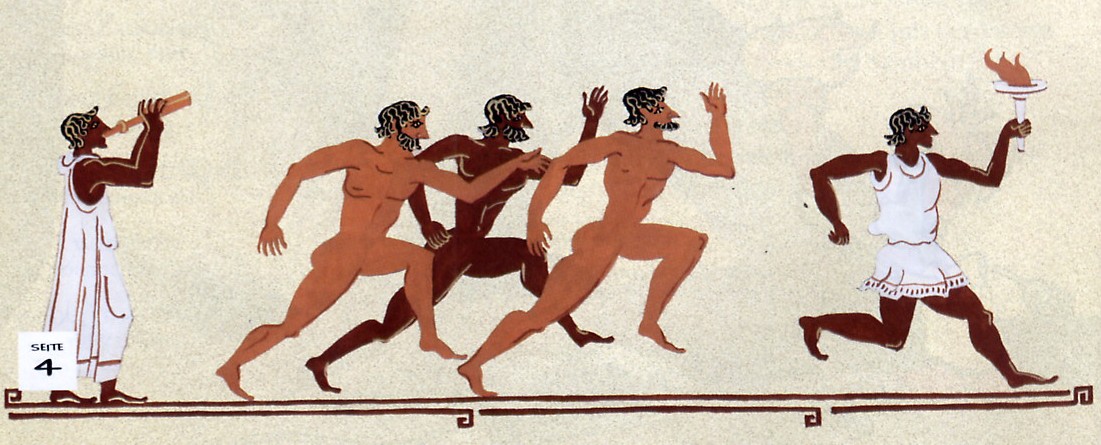 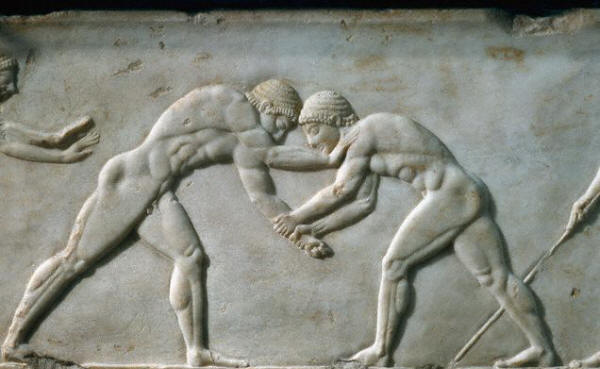 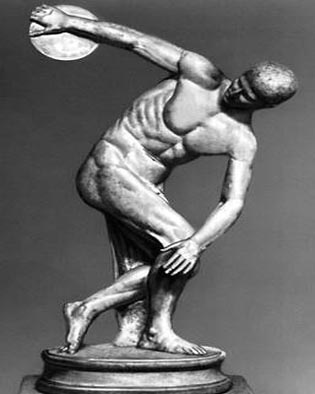 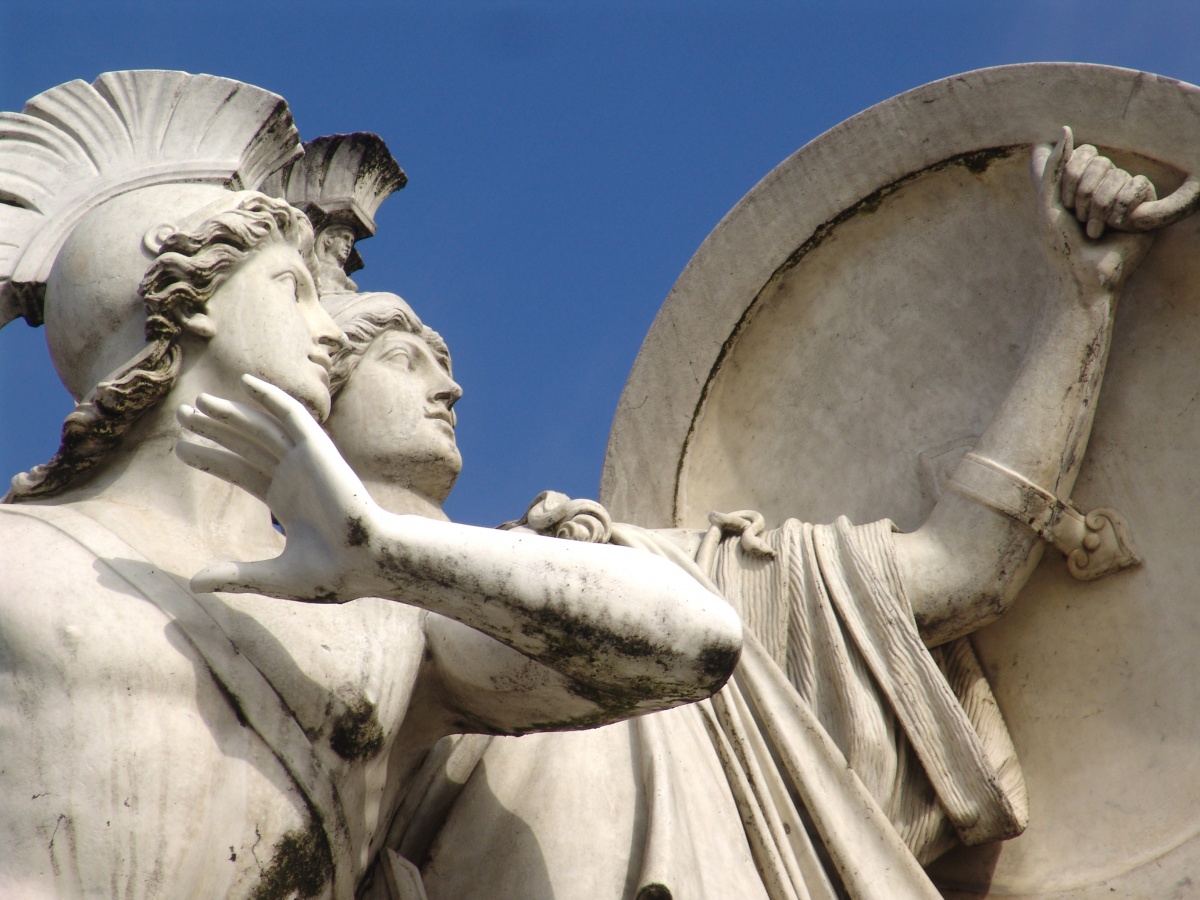 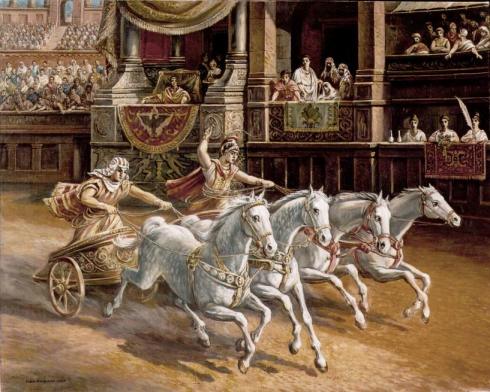 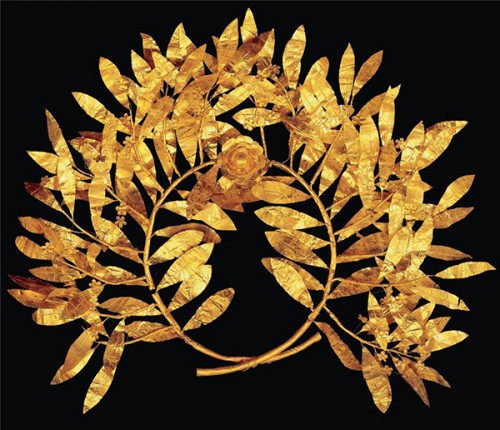 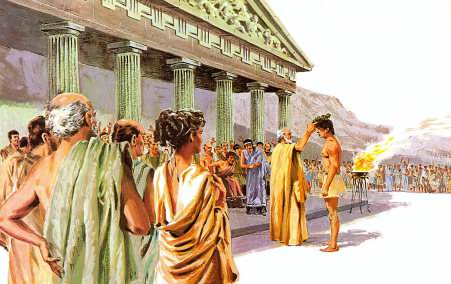 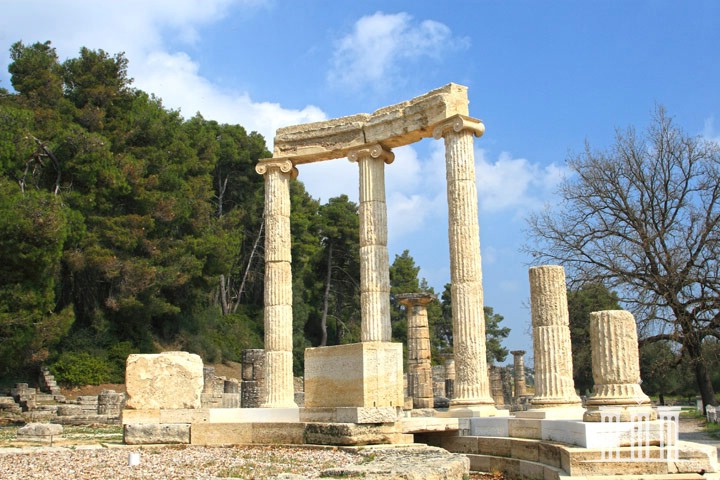